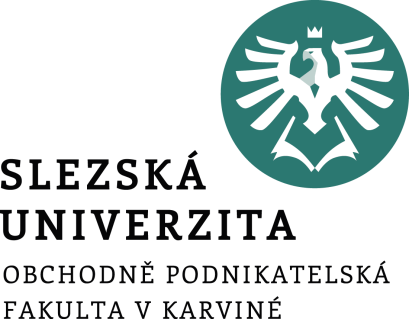 Informatika pro ekonomy I INM/BPZIEINM/BKZIE
Úvod do MS Word, práce s textem
Ing. Radim Dolák, Ph.D.
Úvod do MS Word, Práce s textem
Microsoft Word je textový procesor od firmy Microsoft, který je součástí kancelářského balíku Microsoft Office. 
První verze pro Windows 3.0 vznikla roku 1989 pod názvem Word 1.0. Tím Word zvítězil nad WordPerfectem, který verzi pro Windows neměl. Verze Word 2.0 pak jeho pozici jen upevnila.
Dnešní verze Wordu umí daleko více než jen zpracovávat text. Samozřejmostí je možnost do dokumentů vkládat obrázky, tabulky a grafy a pomocí panelu nástrojů Kreslení vytvářet jednoduché grafické útvary, je zde také možnost využívat tzv. Makra v jazyce Visual Basic
Následující výukové videotutoriály seznamují s vybranými příklady práce ve Wordu 2019
Úvod do MS Word, Práce s textem
Hlavní oblasti práce týkající se úvodu do MS Word a práce s textem jsou následující:
Seznámení s prostředím MS Word
Nastavení uživatelského prostředí 
Hledání a nahrazování textu v dokumentu 
Korekturní nástroje
Nastavení uživatelského prostředí
Zadání: 
Otevřete soubor UpravaProstredi.docx. Upravte prostředí aplikace Word následujícím způsobem: 
Přidejte na panel nástrojů Rychlý přístup tlačítko pro vytvoření nového dokumentu (tlačítko Nový). 
Minimalizujte pás karet. 
Vytvořte vlastní kartu s názvem Moje karta, ve které bude skupina s názvem Moje skupina. Do této skupiny přidejte tlačítko pro zobrazení seznamu maker. 
Skryjte v dokumentu pravítka. 
Zobrazte dokument pro Čtení na celé obrazovce s jednou stránkou, povolte úpravy při čtení. Zvýrazněte text Dopřejte si trochu času… zelenou barvou. Vraťte se do původního zobrazení dokumentu.
Nastavení uživatelského prostředí
Zobrazte v dokumentu mřížku. 
Rozdělte okno dokumentu na dvě části, v horní části zobrazte začátek a v dolní části konec dokumentu. 
Nastavte průběžné ukládání dokumentu na 5 minut a ujistěte se, zda je povoleno ukládání na pozadí.
Hledání a nahrazování textu v dokumentu
Zadání: 
Otevřete soubor NahrazovaniTextu.docx.  
Zjistěte v dokumentu počet výskytů textu Poradce zahrádkáře. Použijte vyhledávání textu. 
Nahraďte text Poradce zahrádkáře textem Průvodce zahrádkáře v celém dokumentu. 
Nahraďte v celém dokumentu všechny výskyty slova nej slovem nejlepší. 
Nahraďte v celém dokumentu všechny výskyty znaku tabulátor (       ) mezerou. 
Nalezněte v celém dokumentu všechna slova začínající na „zah“ (použijte zástupné znaky). 
Opravte text tak, aby v něm byla zrušena nadbytečná písmena „á“ pomocí nahrazování textu. Pro opravu textu použijte zástupné znaky.